Раздел 2
Искусство на улицах
 твоего города
«Памятники архитектуры»

Урок ИЗО в 3 классе
Наша Родина - Россия
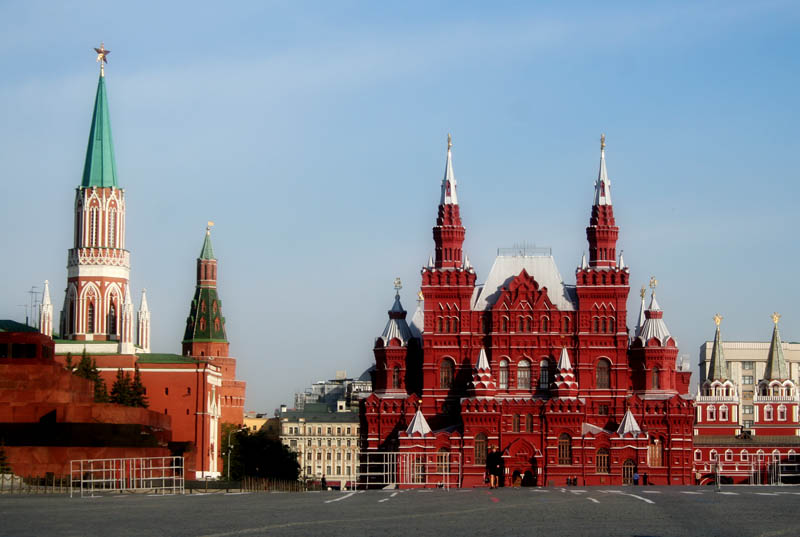 Наша Родина –Мордовия
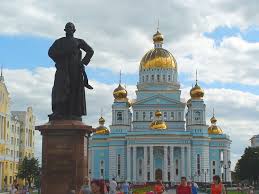 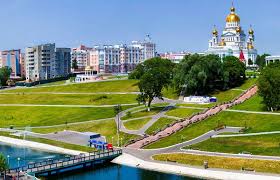 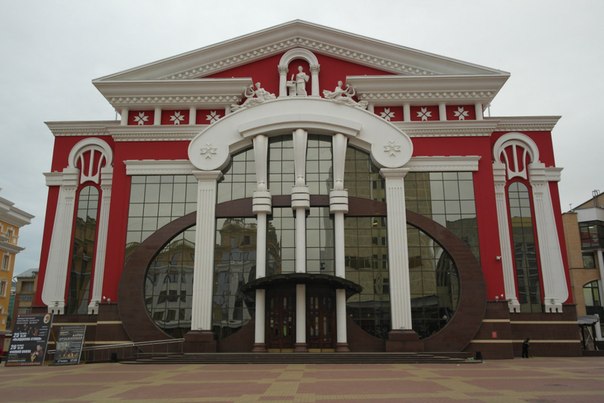 Памятники архитектуры
Памятники архитектуры – не просто здания, а хранители наследия предков. Они составляют часть культурного достояния страны, народа, человечества.
Чем отличаются друг от друга здания?
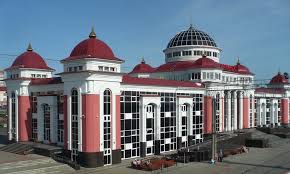 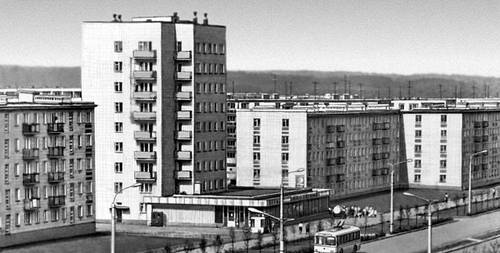 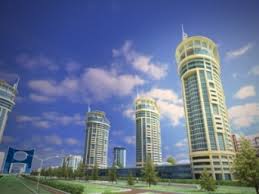 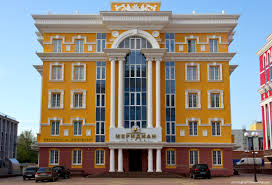 Архитектор - квалифицированный специалист, который на профессиональной основе осуществляет архитектурное проектирование ,включая проектирование зданий.Зодчий – в переводе с греческого «главный строитель», т.е. автор проекта.
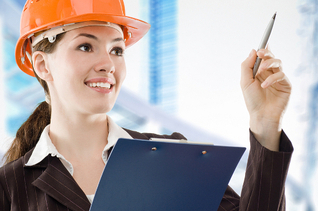 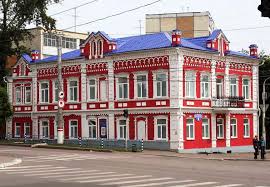 Фасад – это передняя часть зданий.
Архитектурный ансамбль
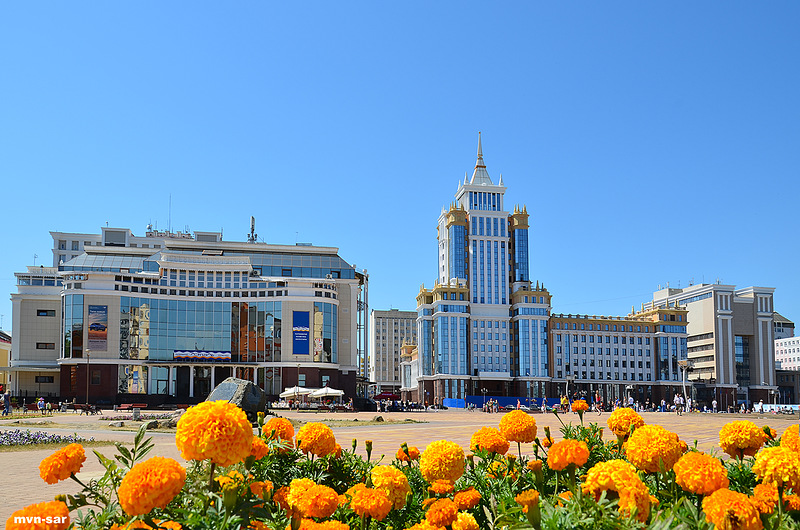 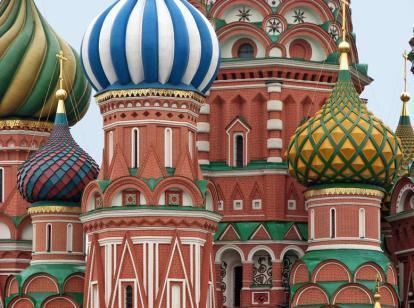 Покровский собор, или храм Василия Блаженного в Москве
МГУ им.Н.И.Огаревав Саранске
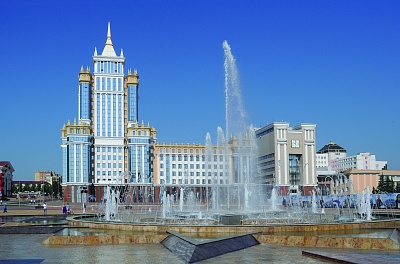 Московский университет  (МГУ)
Кижи. Деревянный архитектурный комплекс.
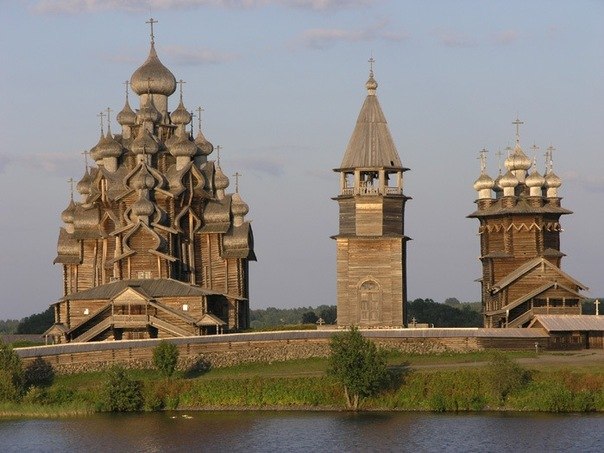 кижи
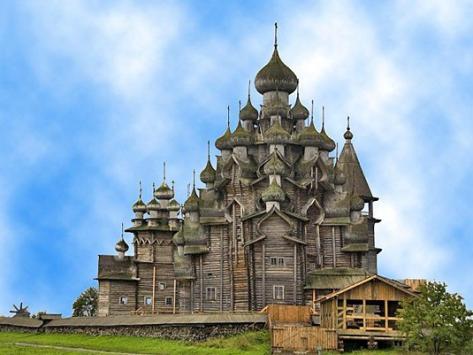 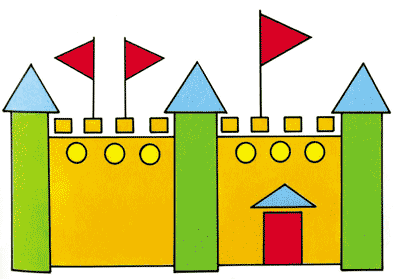 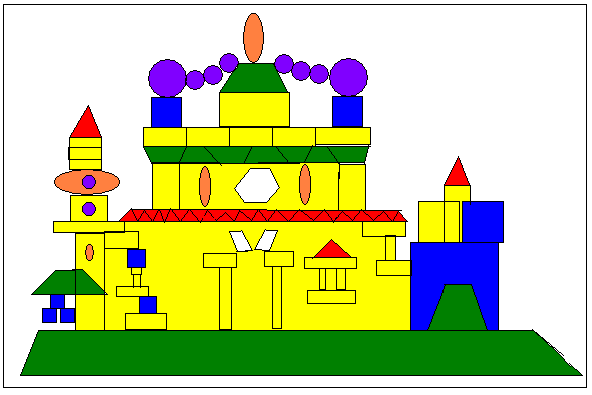 Задание. Из геометрических фигур  придумайте и сложите  здание.
Мы строителями станемИ построим новый дом.Первым делом подойдите,Ознакомьтесь с чертежом.Подгоните самосвалы,Загружайте кирпичи.Ими кубики побудут.-Начинайте, силачи!А теперь возводим стеныВыше роста своего.Кран подъёмный вызываем,Пусть поставит нам окно.Под конец положим крышу…Ах! Какая красота!Дом построен, все довольны,И закончилась игра.
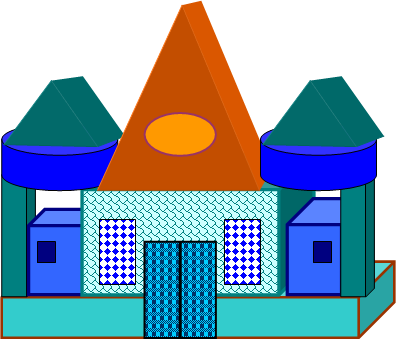 Пирамида Хеопса
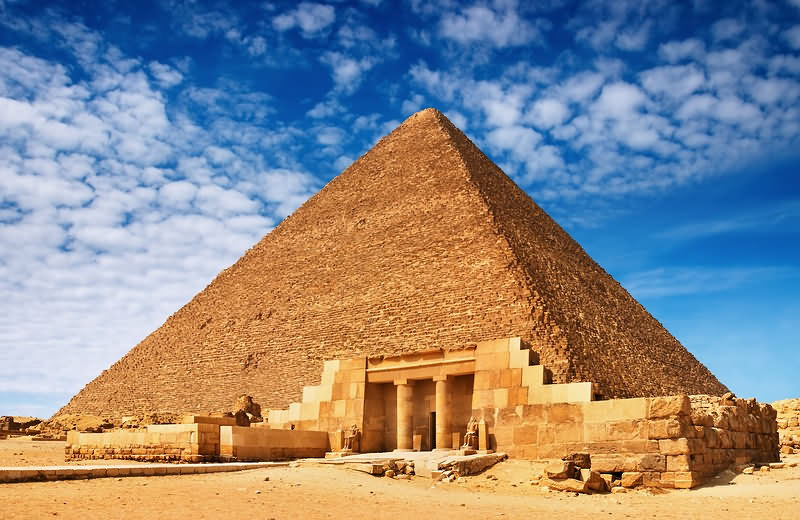 Эйфелева башня
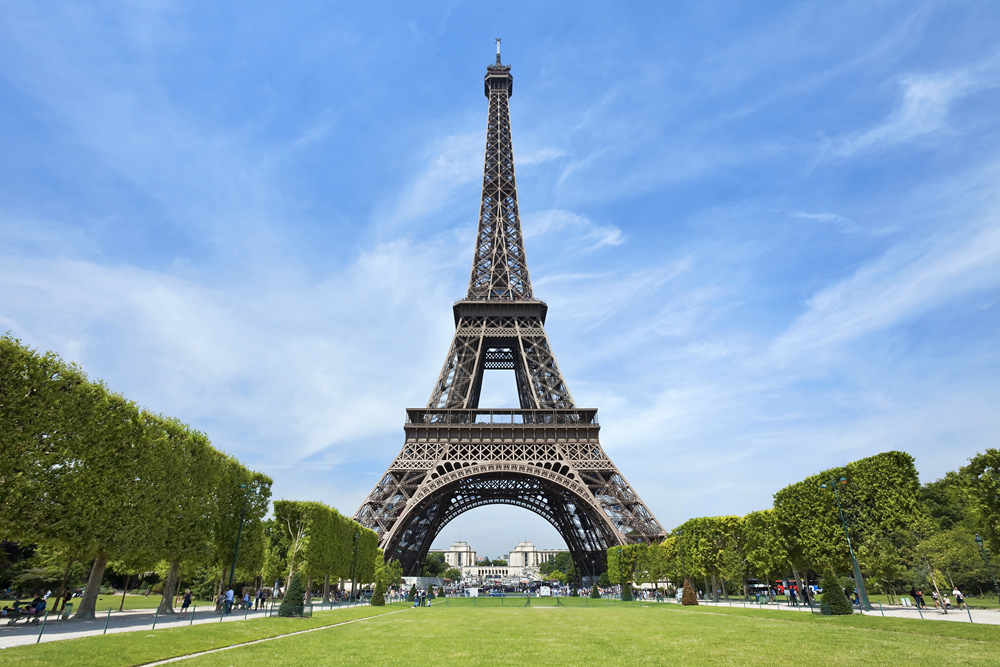 Собор Покрова во рвуХрам Василия Блаженного
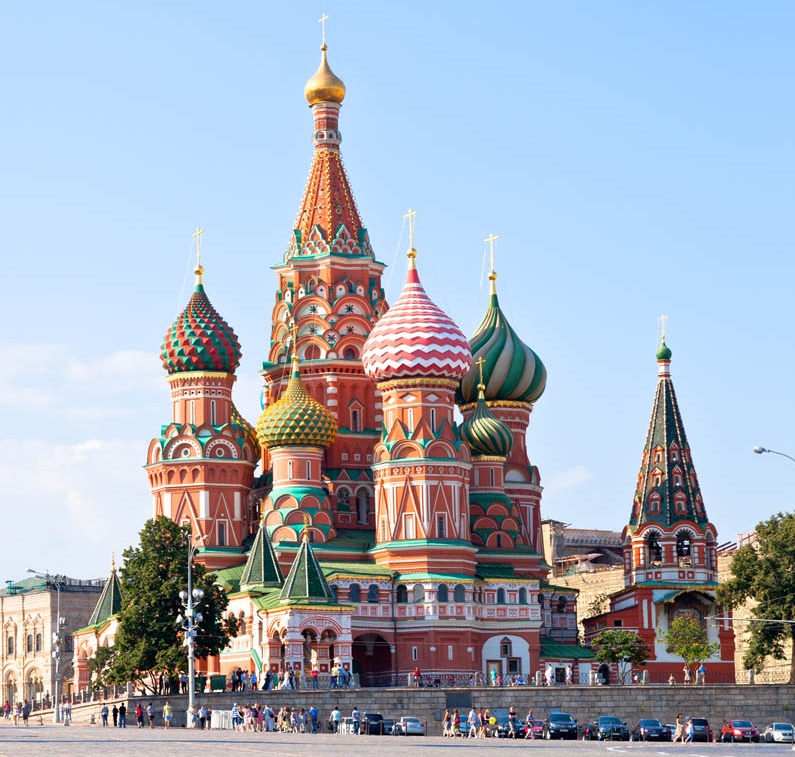 Задание для самостоятельной работы:Придумайте и нарисуйте дом:-Деда Мороза-Старинный замок-Восточный дворец-Подводный дворец Русалочки  .
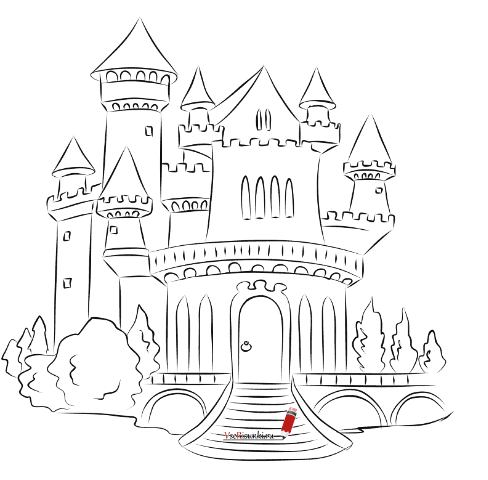 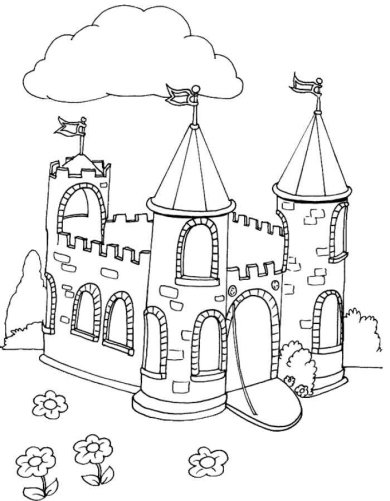 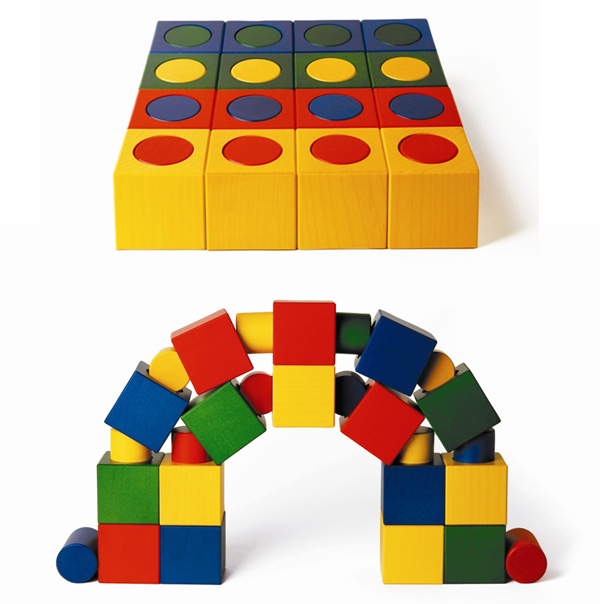 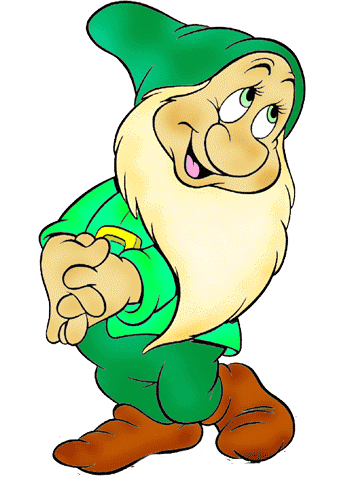 Спасибо за работу!
http://pochemu4ka.ru/publ/104-1-0-1066  Стихотворение о строителях
http://yandex.ru/yandsearch?text=%D1%82%D0%B5%D0%B0%D1%82%D1%80+%D1%84%D0%BE%D1%82%D0%BE&clid=1823139&lr=53 Фотографии зданий 
Церковь, школа Фото из личного архива